ERCST Roundtable, 11th March 2021
Today we’ll share our thoughts on the EP CBAM report. But before, we have 4 key messages:
Instead a toolkit of measures is needed
CBAM will not be an effective measure for all sectors
3
4
1
Let’s not forget the raison d’être of a CBAM
Regulatory Stability has been undermined
A combination of policies            (no one- silver bullet) to achieve 2050’s goal while keeping industrial base:
Positive that, in the end, the EP favoured keeping existing carbon leakage provisions but…
Mistake that EP has said all ETS sectors should be included,  with aluminium in the             first pilot phase
A higher 55% 2030 target = increased ETS price & less allowances. We need increased carbon leakage protection
The threat has already undermined Europe as investment destination
But…we are getting weakened protection…
Need a specific impact assessment showing if it can be effective for each sector 
As I will show, for non-ferrous metals we cannot see how a CBAM can work for our sector
Keep existing carbon leakage provisions to 2030
+
To invest in low-CO2 technologies of tomorrow, we need certainty today of our existing carbon leakage provisions till at least 2030
The result will be further carbon leakage…
2
The delivery of framework conditions and a combination of push & pull factors
Pg.1
[Speaker Notes: Today, I will cover 5 main topics 

An introduction to some of the specificities of our sector 
Indirect carbon costs – biggest issue I work on and the biggest challenge facing our sector in terms of Climate & Energy policy 
We can do quite well from the transition, both in terms of demand for our products, etc]
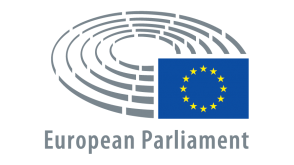 Assessment of European Parliament Position
Our reaction to the European Parliament’s Own Initiative Report on CBAM (2020/2043(INI))
Pg.2
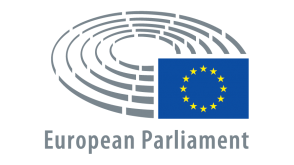 Assessment of European Parliament Position
Our reaction to the European Parliament’s Own Initiative Report on CBAM (2020/2043(INI))
Pg.3
Cillian O’Donoghue
Director Energy and Climate Change
odonoghue@eurometaux.be
Avenue de Tervueren, 168